常州西藏民族中学
新闻发布平台
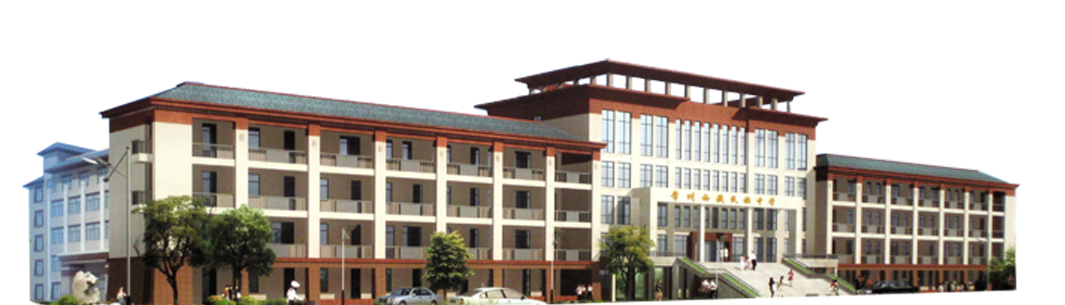 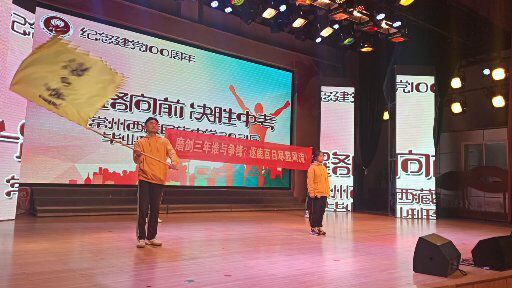 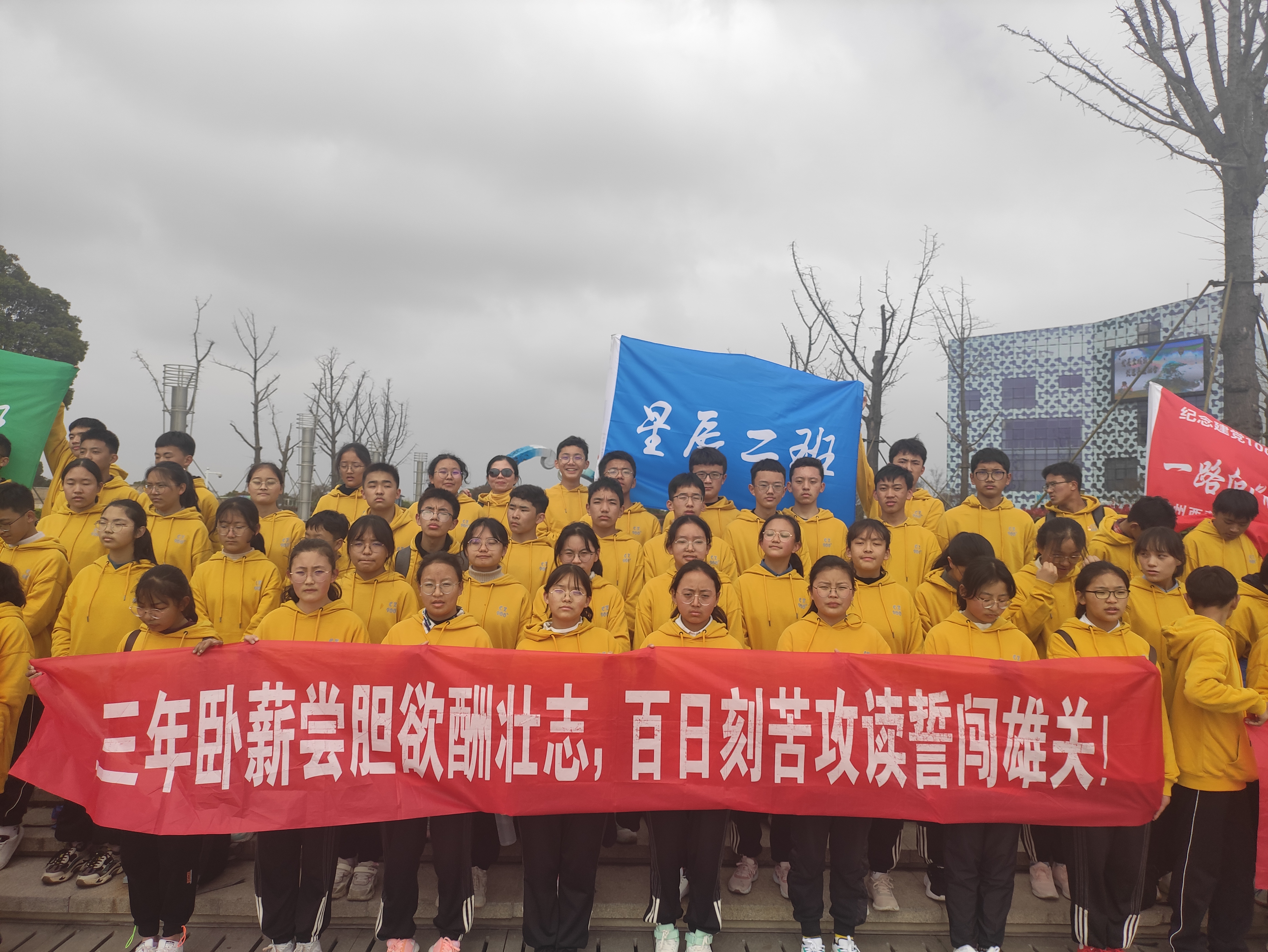 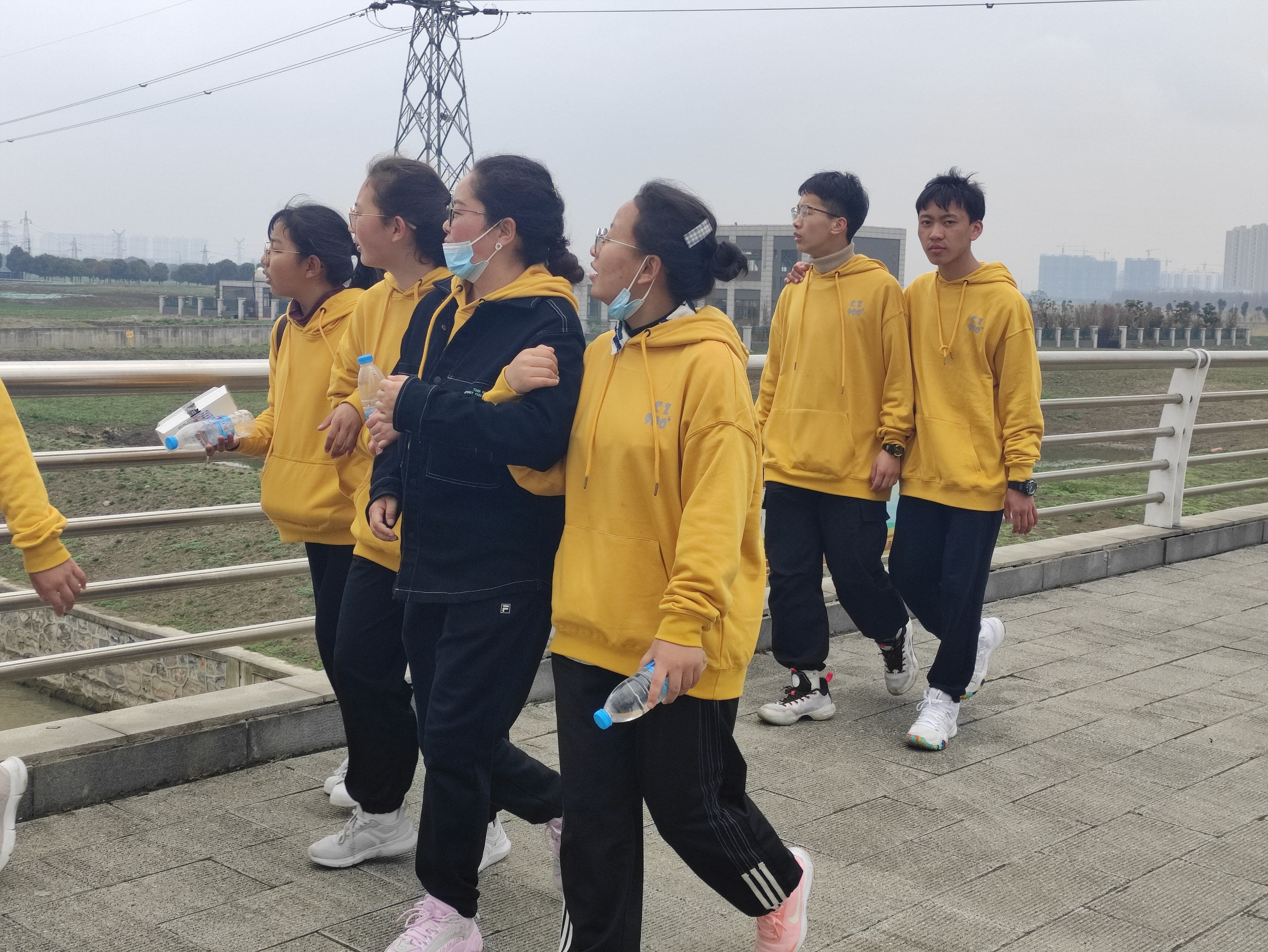 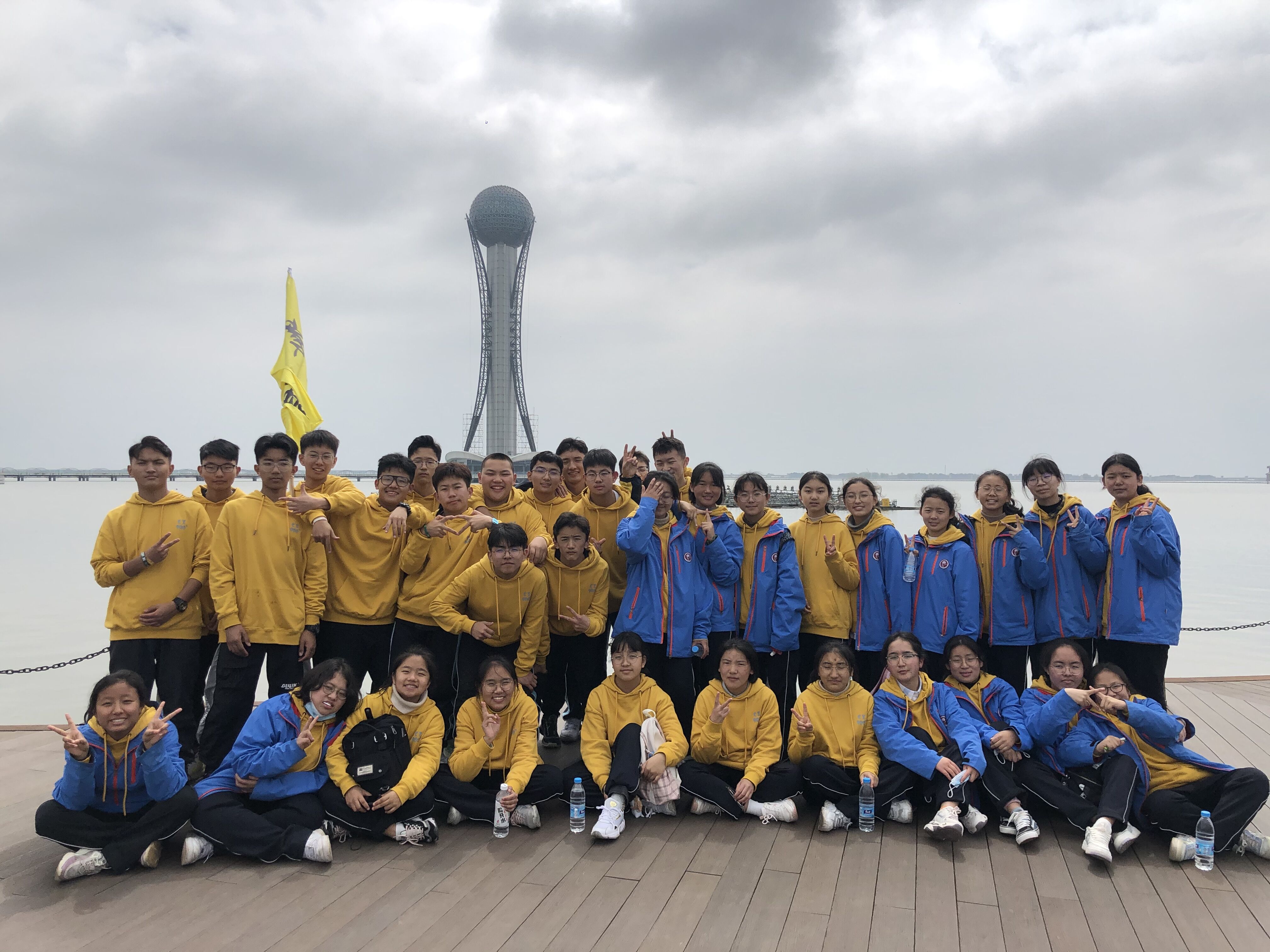 十年磨一剑，霜刃未曾试
——毅行剪影
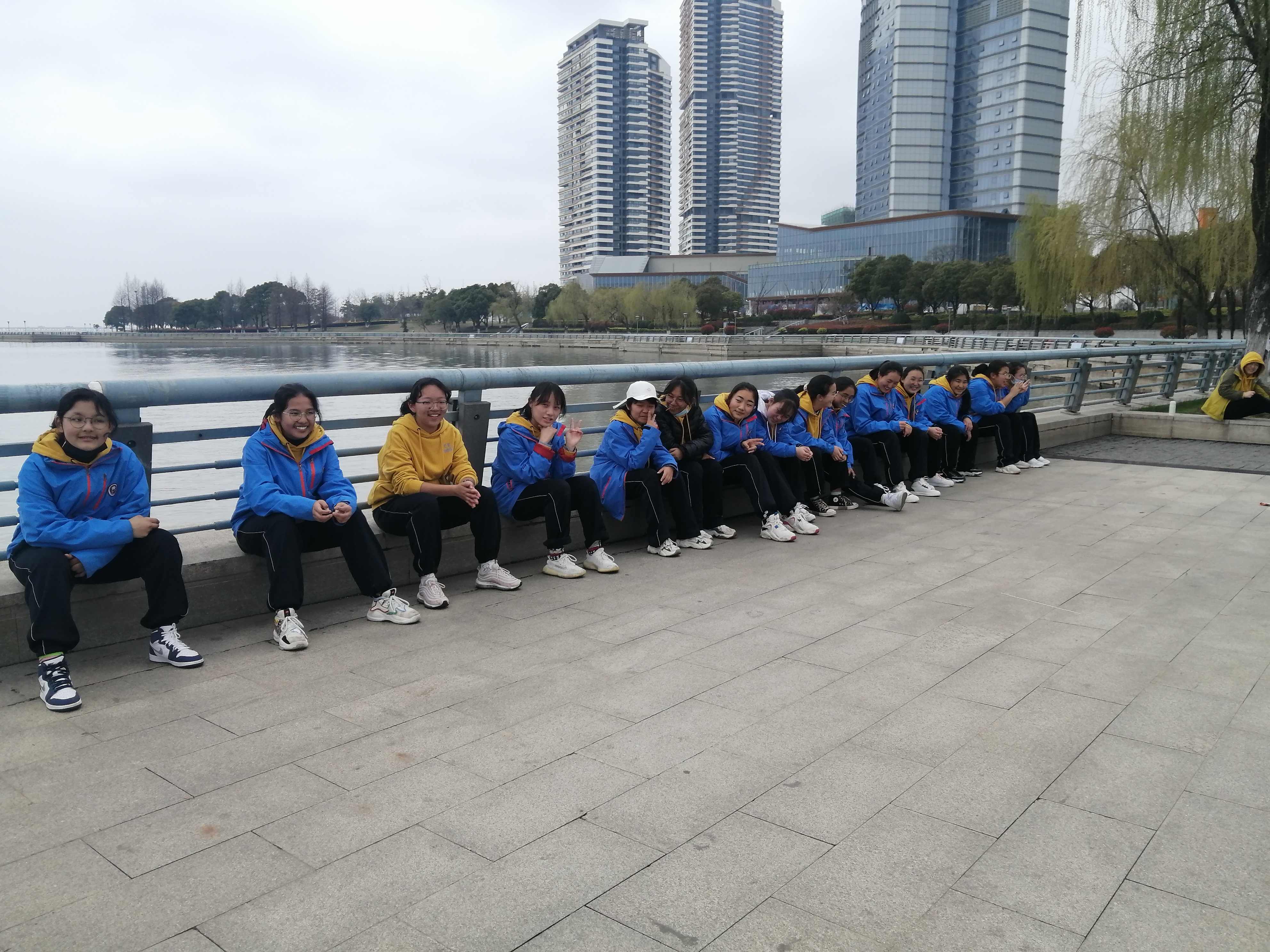 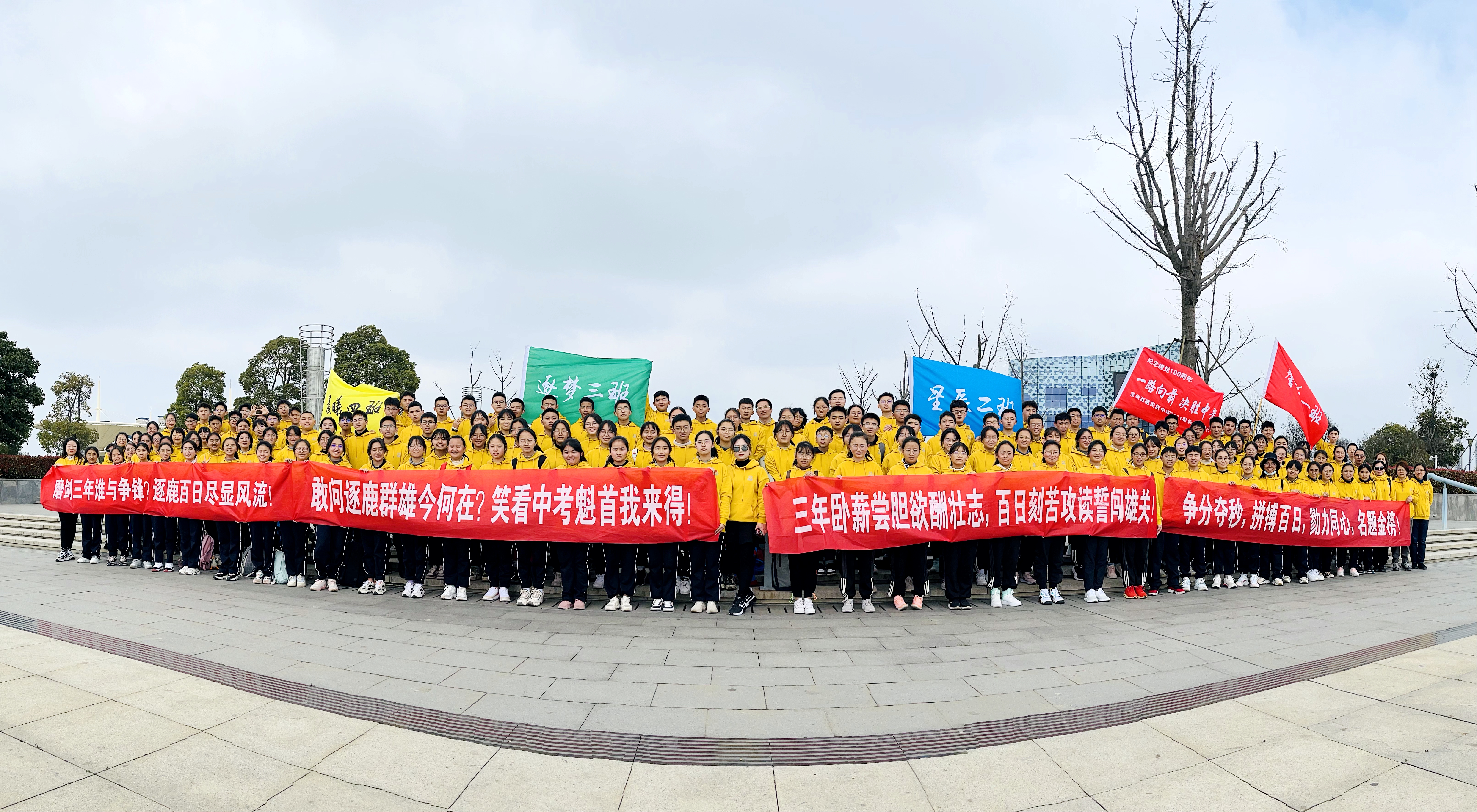 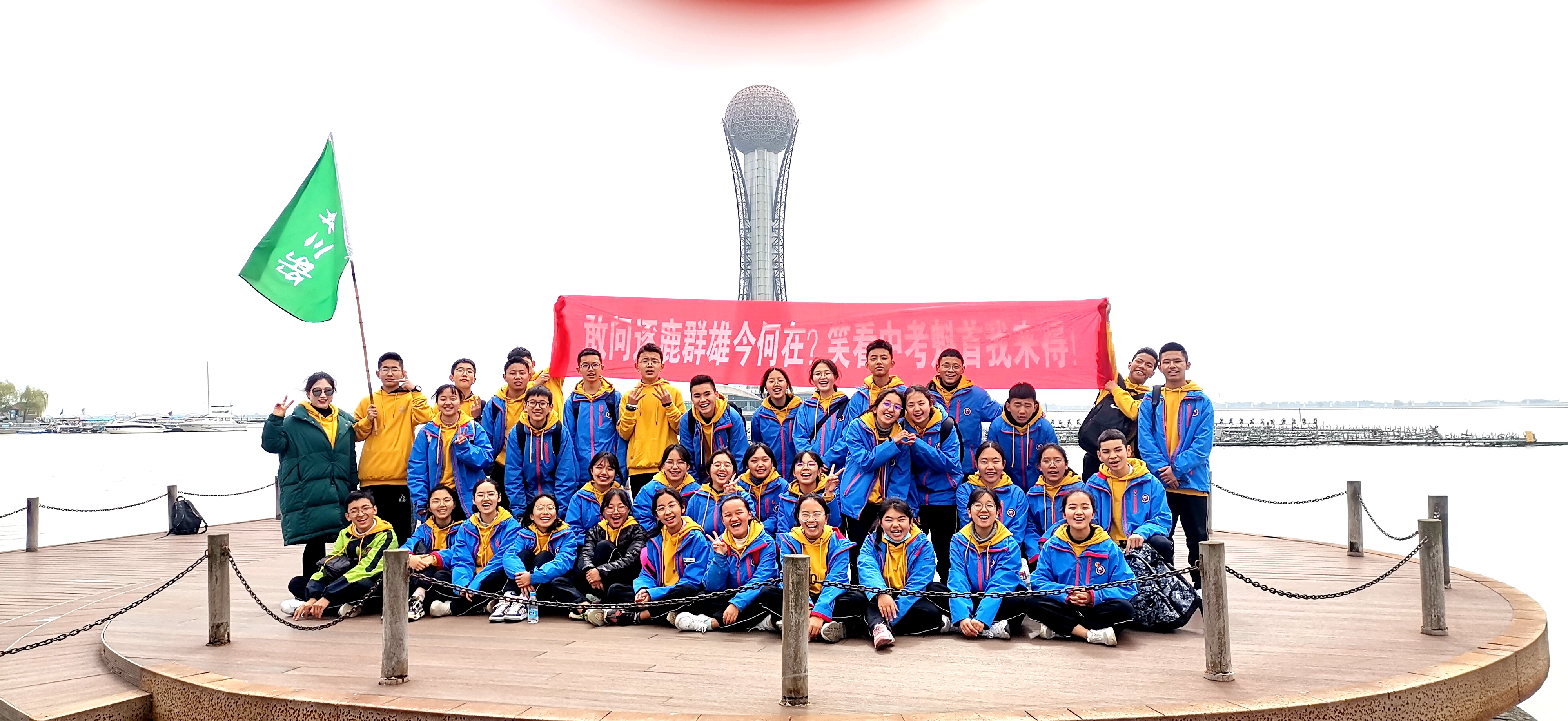 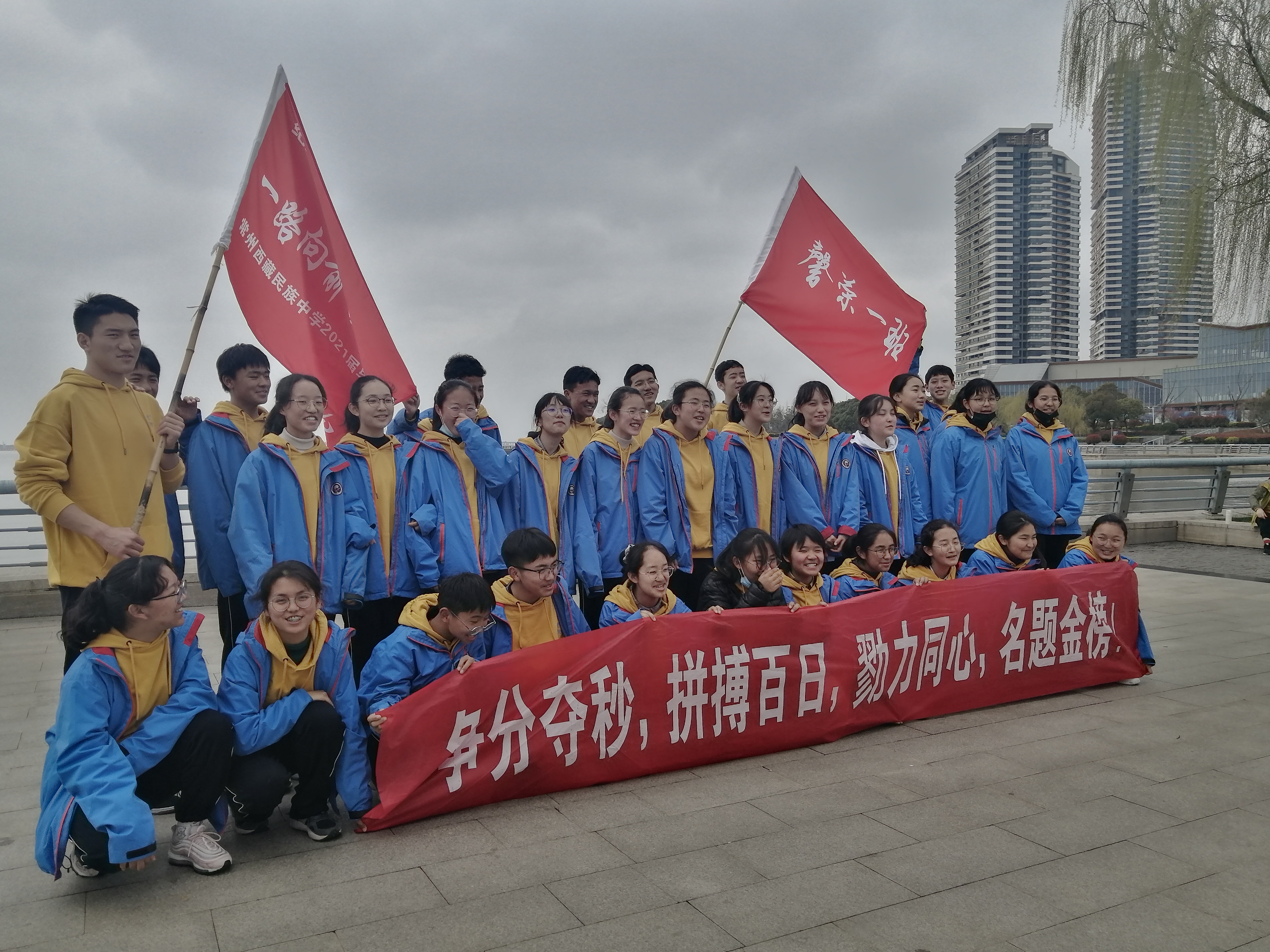 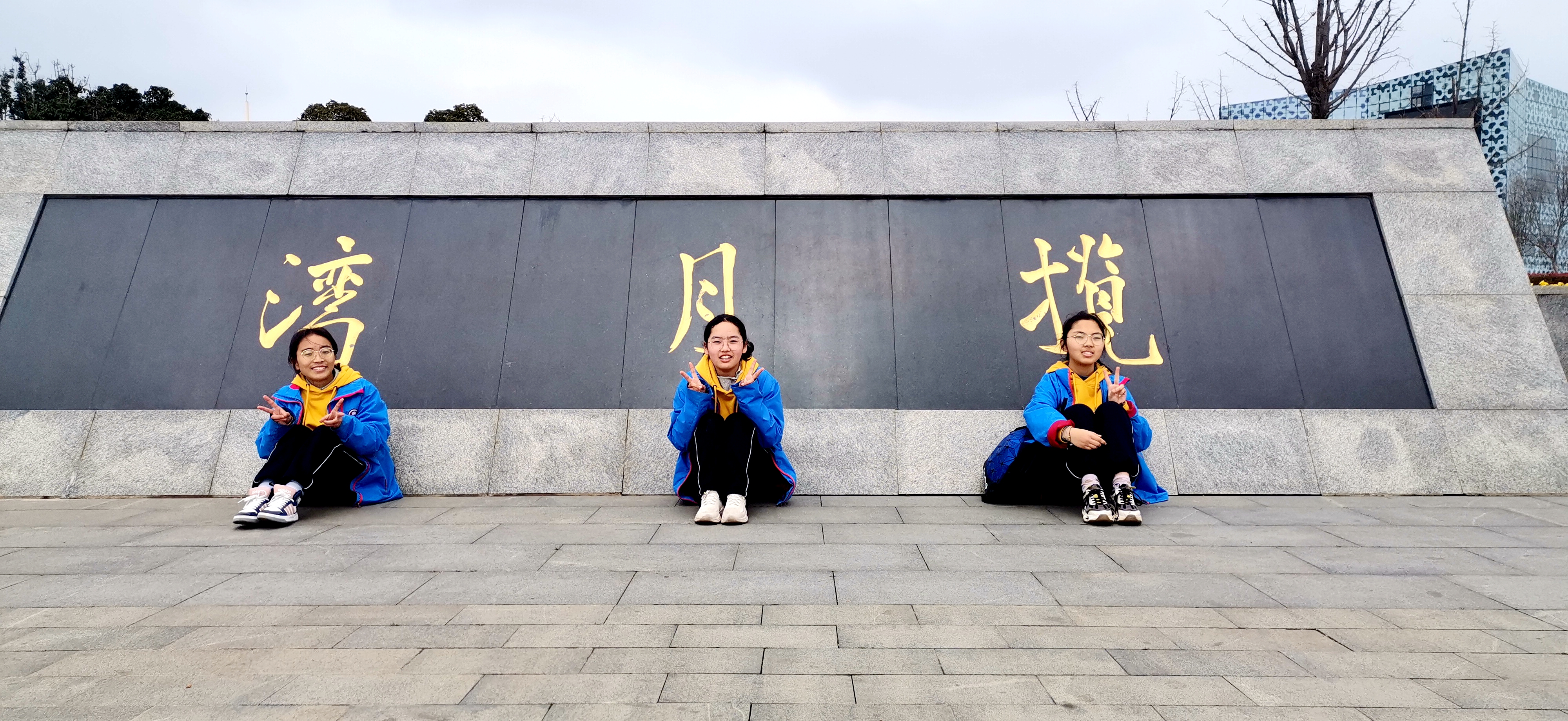 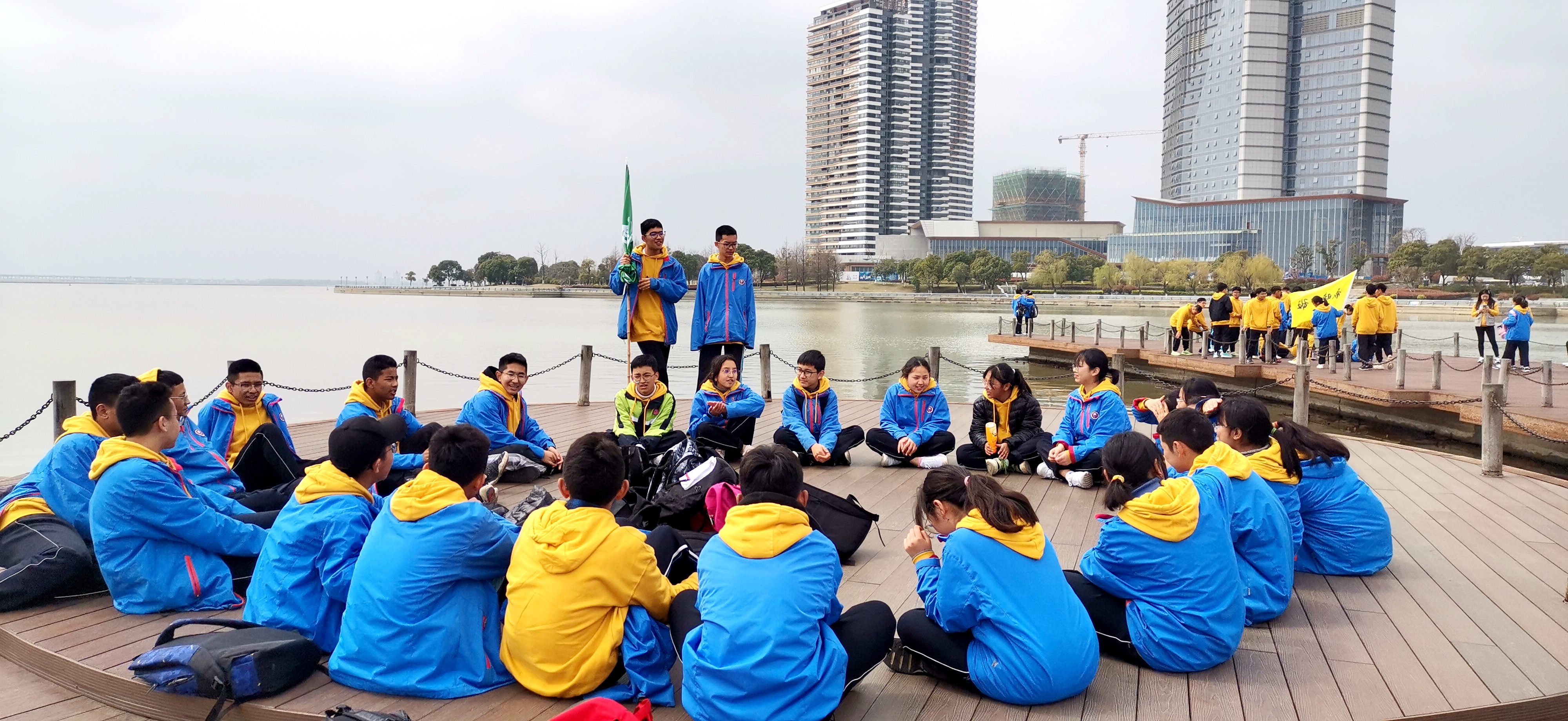